Experience of use the MMT-9 telescope for observation of brightness variations of LEO space debris objects
V. Agapov, N. Sakva, D.Davydov, E.Katkova
35th IADC meeting
Darmstadt, 24-26 April 2017
MMT – Multichannel Monitoring Telescope
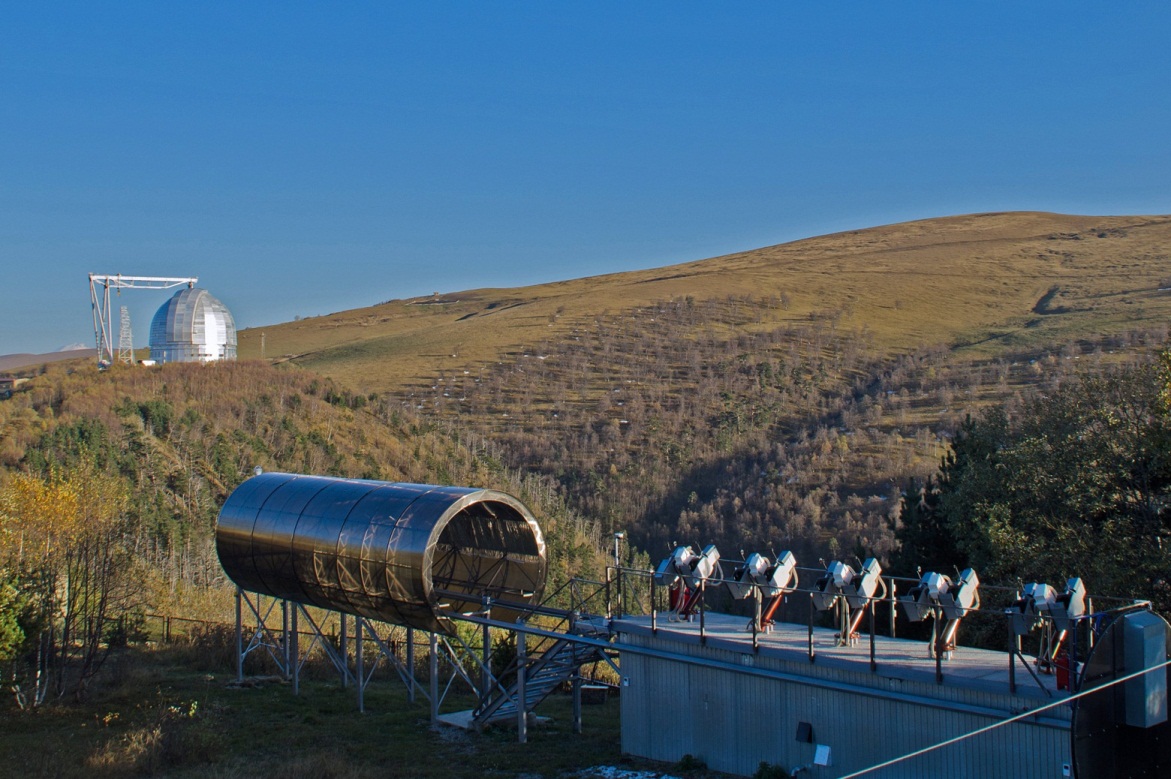 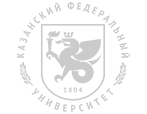 MMT is developed and built by «Parallax» company for Kazan Federal University (KFU) with the goal to detect and characterize fast optical transients of various origin (cosmological, galactic, near-Earth). 
Institute of physics of KFU together with SAO RAS use MMT for fundamental scientific research projects. 
Analysis of optical transients associated with near-Earth objects is performed by Institute of physics of KFU in cooperation with Station “Arkhyz” of Research and Production Enterprise “Precision Systems and Instruments”.
ASPOS OKP receives data from MMT under contract by Roscosmos.
MMT is located at the upper scientific facility of Special Astrophysical Observatory (SAO) of the Russian Academy of Sciences
2
MMT – Multichannel Monitoring Telescope
The MMT system includes a set of nine individual channels.
Each channel has a coelostat mirror installed before the Canon EF85/1.2 objective for a rapid adjusting of the objective direction in a limited range, sCMOS detector and a set of  color and polarimetric filters. 
Field of view of each channel is 100 sq. deg (11x9.5 deg), total FOV of the system is 900 sq. deg. 
Temporal resolution of the system is 0.1 s (10 frames per second).
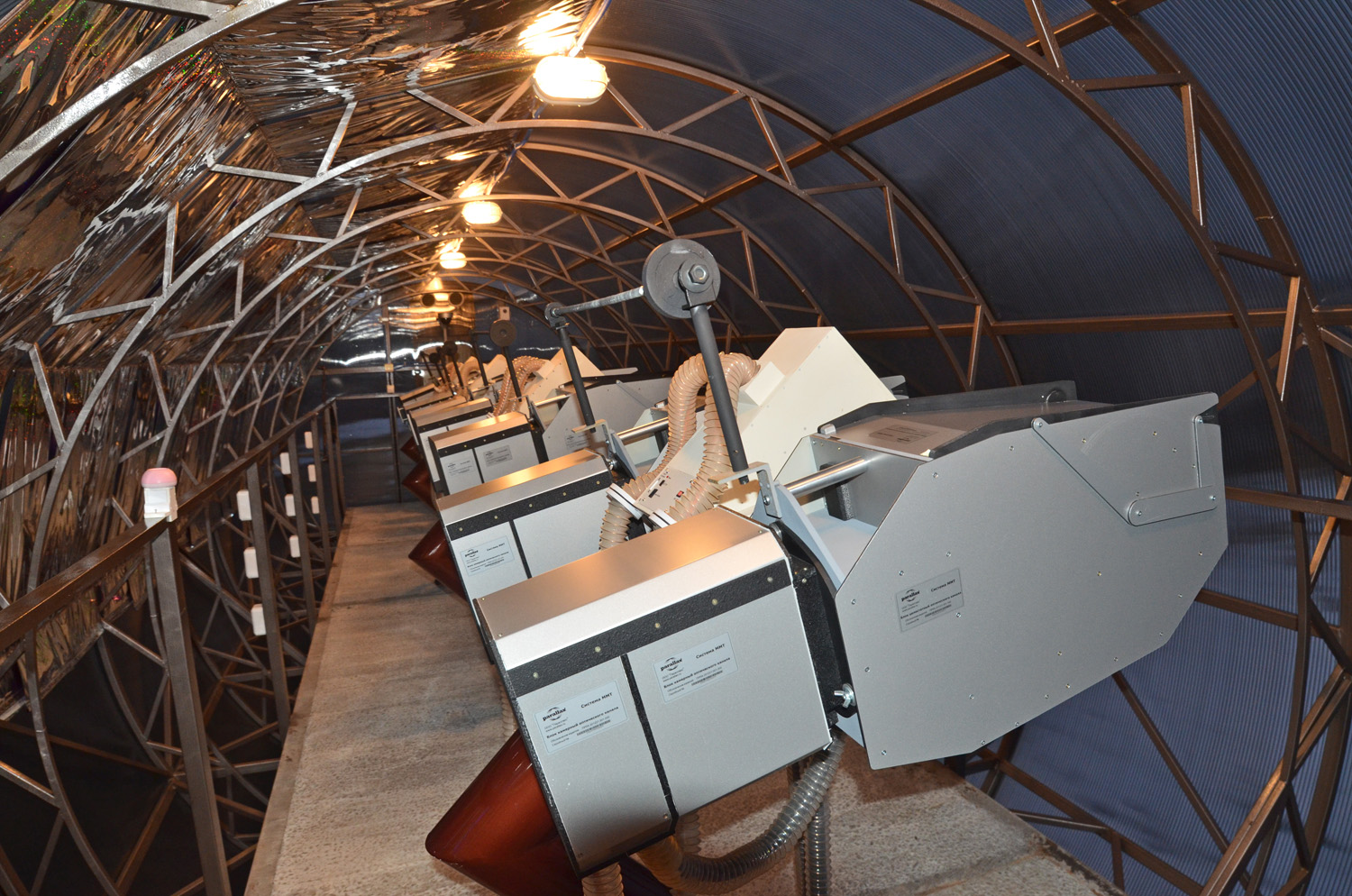 3
SCHEMATIC VIEW OF A MMT CHANNEL
Each channel composed of following elements: 
coelostat unit;
camera unit;
coelostat mirror;
set of installable color and polarimetric filters;
Canon EF85/1.2 objective;
optical corrector;
Andor Neo sCMOS detector;
conditioner.
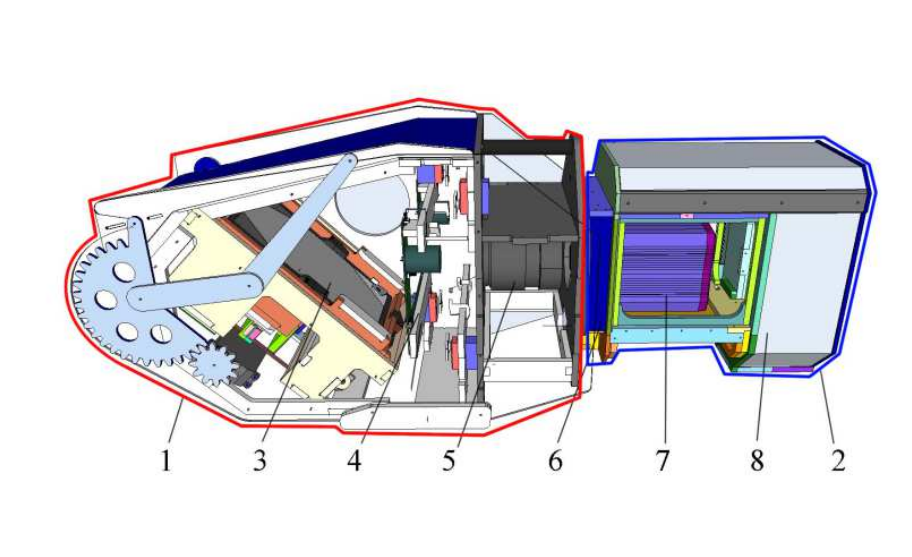 4
KEY CHARACTERISTICS OF MMT
5
MMT – OBSERVATION NIGHT STATISTICS
6
MMT – CUMULATIVE DURATION OF WORK PER MONTH
7
MMT – DISTRIBUTION OF DETECTED SATELLITE BRIGHTNESS
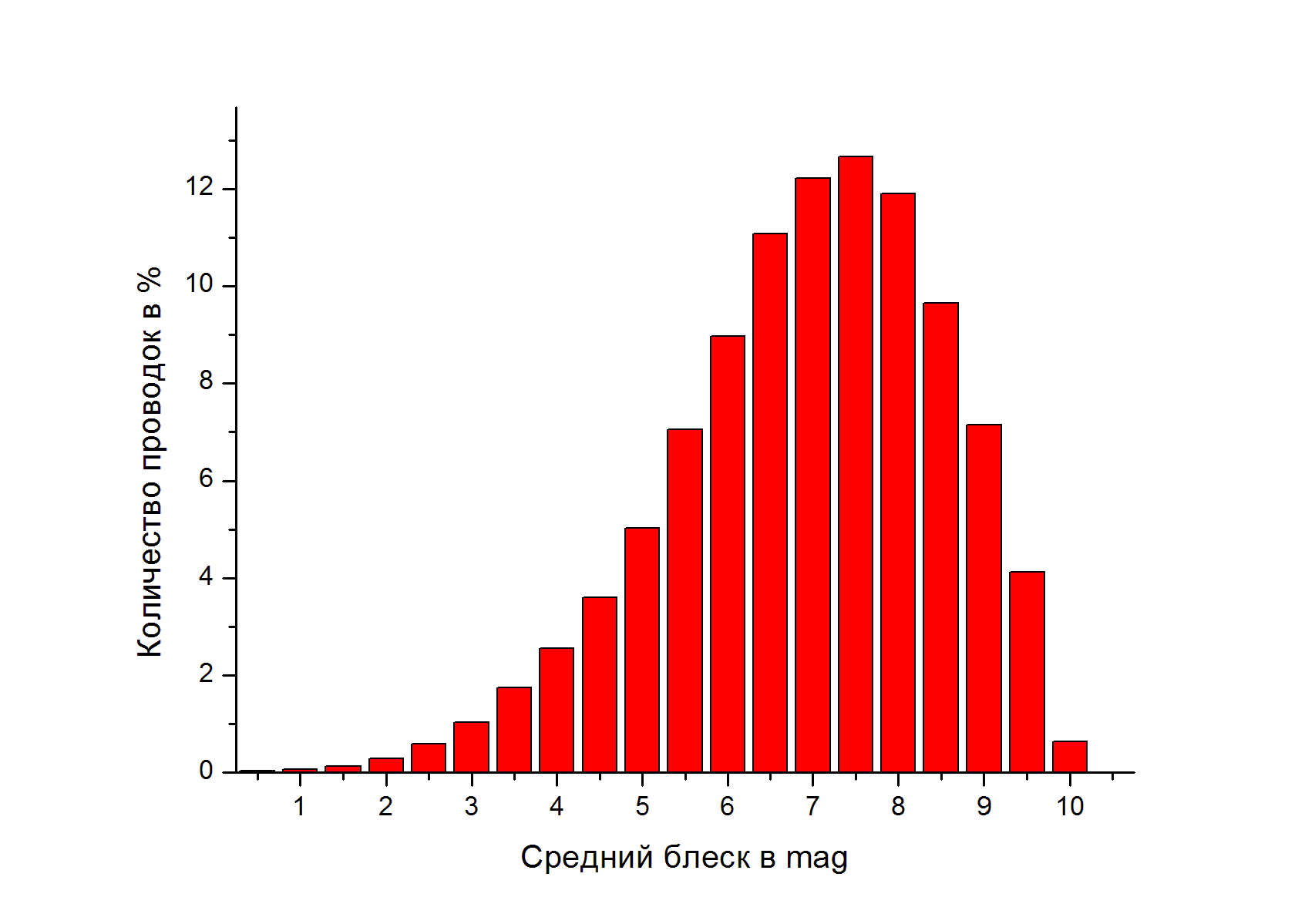 MMT is a robotic system with possibility of control in a remote mode. FOV of the system may be formed depending of the need including possibility of overlapping of several or all channels. 
A satellite crosses FOV of the system in 60 s with angular velocity 0.3°/s.
8
MMT – SATELLITE DATABASE
The database stores (as of Apr 1st, 2017) information on 5105 satellites measured in 113658 tracks. Information on 2489 satellites (50857 tracks) is accessible via Web-interface without any restrictions at http://astroguard.ru/satellites

Available data for individual tracks:
- Measured brightness (including w/filters BVR)
- Standard brightness (1000 km/90 deg phase angle)
- Light curves
- Photometric brightness variation period
- Range
- Phase angle

Averaged data per track and per object are available
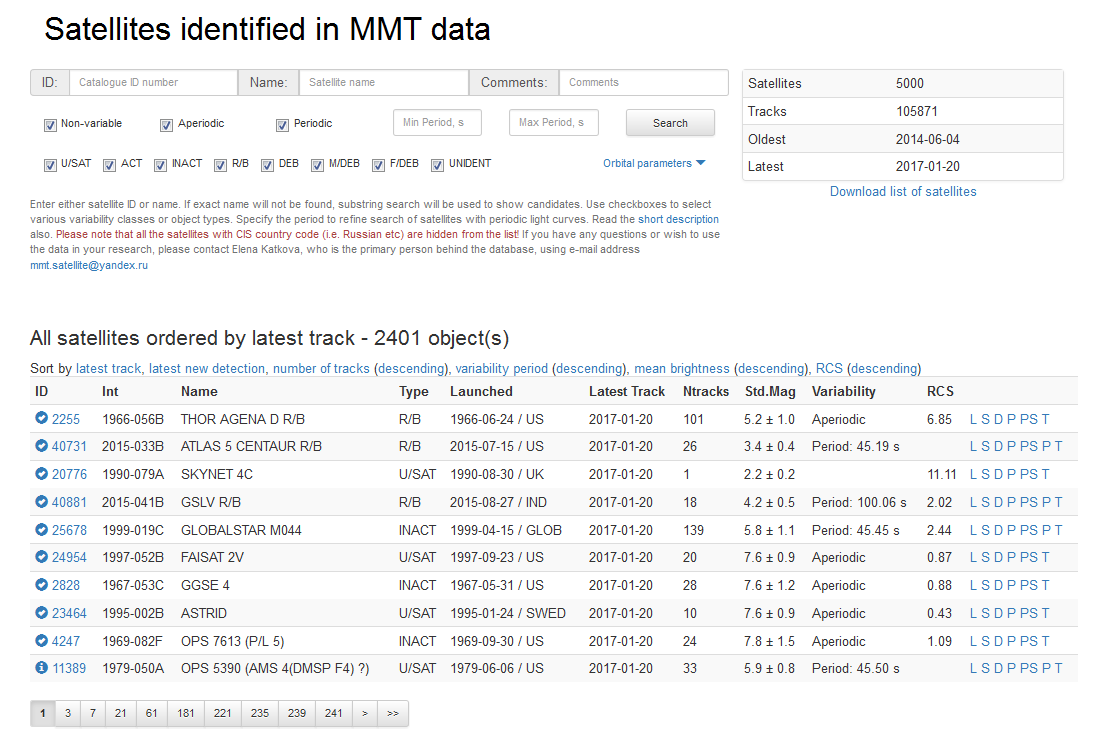 9
AJISAI – SATELLITE PRODUCING BRIGHT FLARES
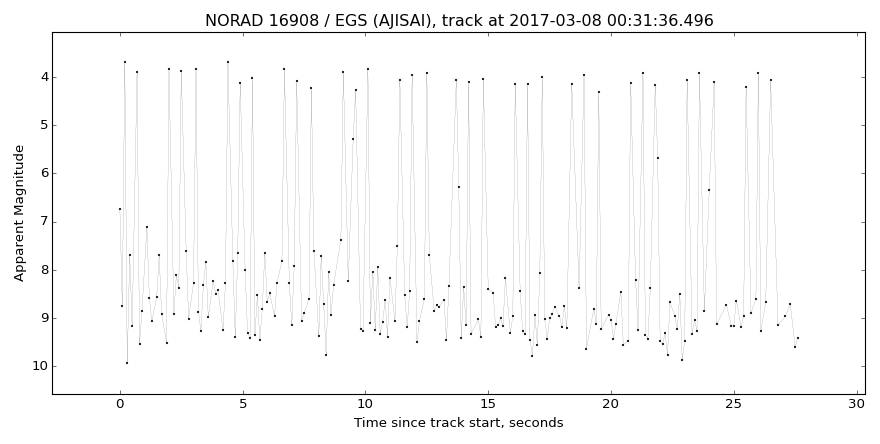 Ajisai (1986-061A, 16908) light curve, track on 8 Mar 2017
10
AJISAI – ASSESMENT OF BRIGHTNESS VARIATIONS PERIOD
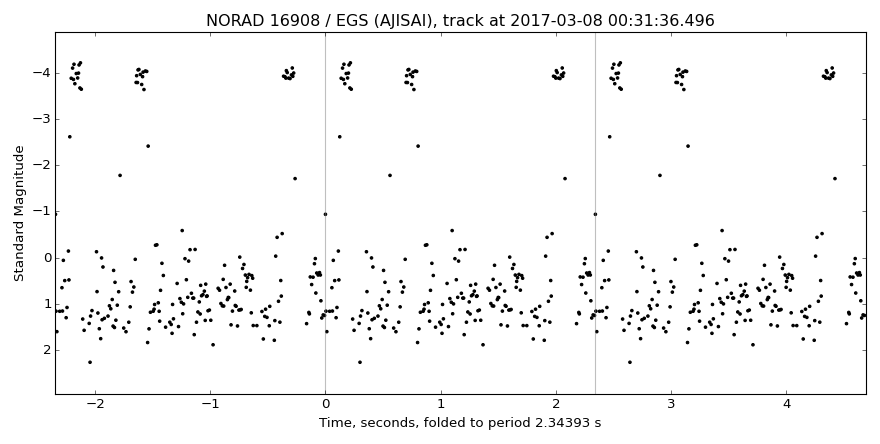 Light curve of Ajisai (1986-061A, 16908) folded to period 2.34393 sec, 
track on 8 Mar 2017
11
AJISAI – LONG-TERM EVOLUTION OF BRIGHTNESS VARIATION PERIOD
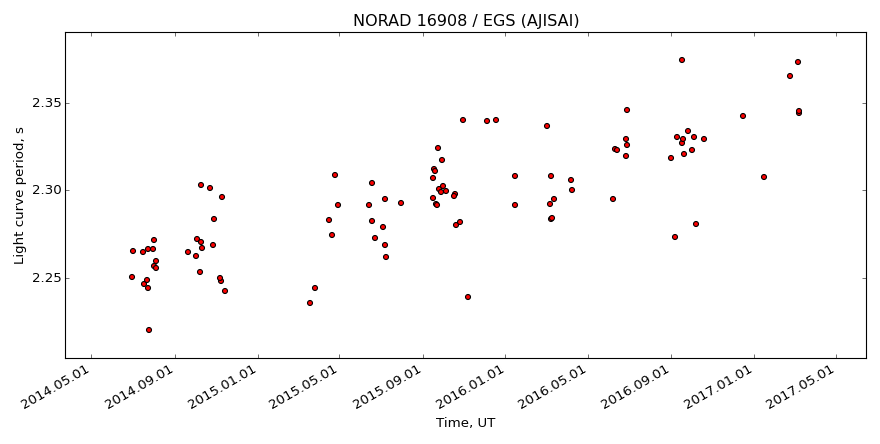 Ajisai (1986-061A, 16908) – 2014-2017
12
AJISAI – STATISTICS OF MEASURED BRIGHTNESS
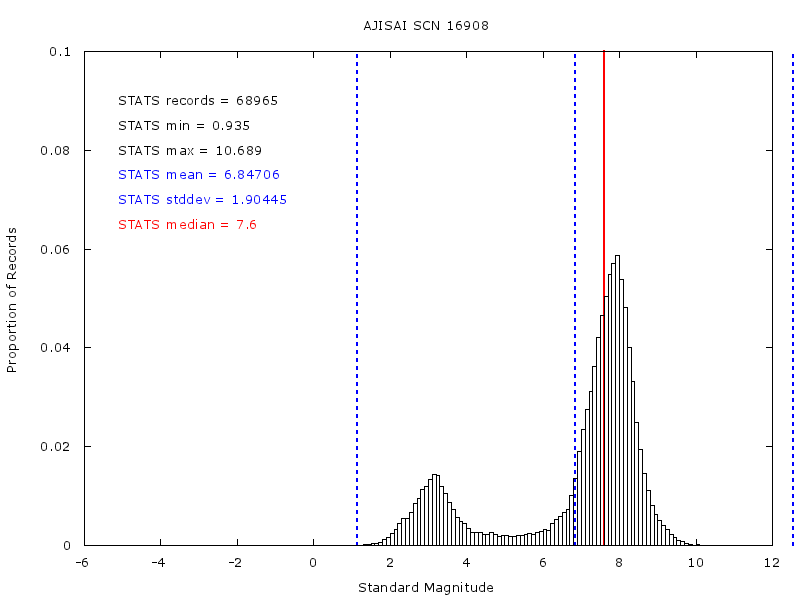 Distribution of Ajisai (1986-061A, 16908) brightness measured in tracks obtained by MMT
13
Midas-7 – STRONG VARIATIONS OF BRIGHTNESS
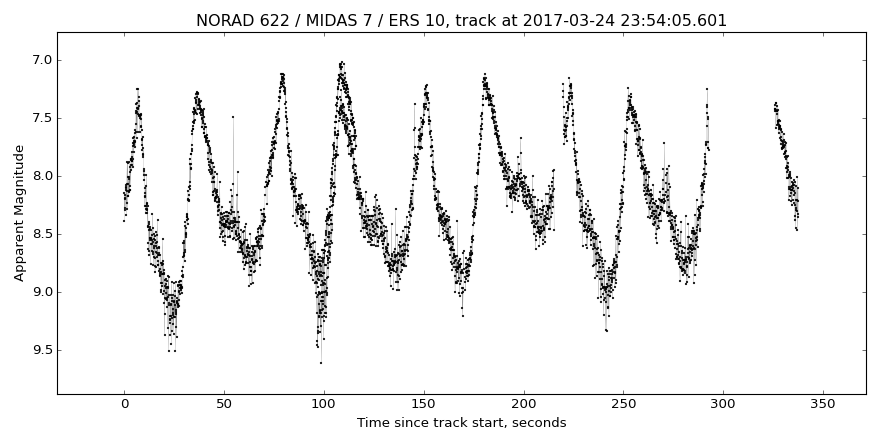 Light curve for Midas-7 (1963-030A, 622), track 24 Mar 2017
14
Midas-7 – ASSESSMENT OF BRIGHTNESS VARIATIONS PERIOD
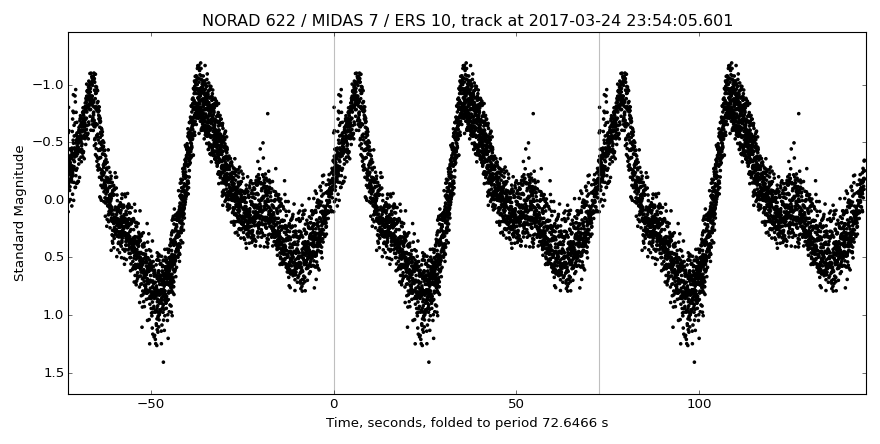 Light curve of Midas-7 (1963-030A, 622) folded to period 72.6466 s, 
track 24 Mar 2017
15
Midas-7 – LONG-TERM EVOLUTION OF BRIGHTNESS VARIATION PERIOD
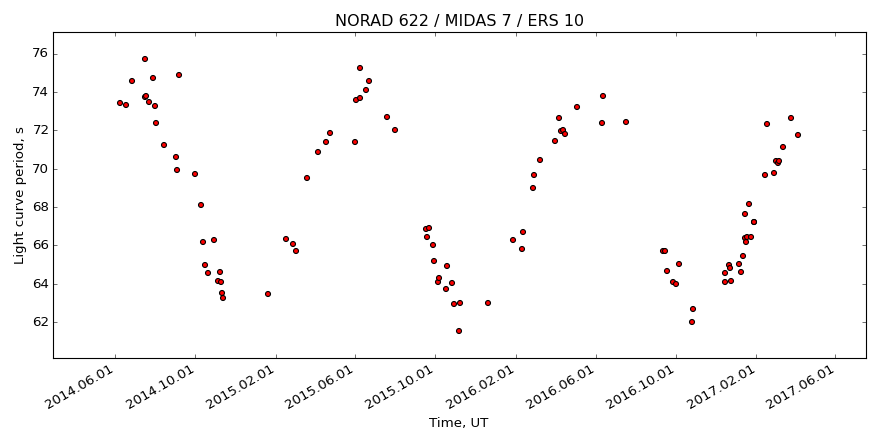 Midas-7 (1963-030A, 622) – 2014-2017
16
Midas-7 – STATISTICS OF MEASURED BRIGHTNESS
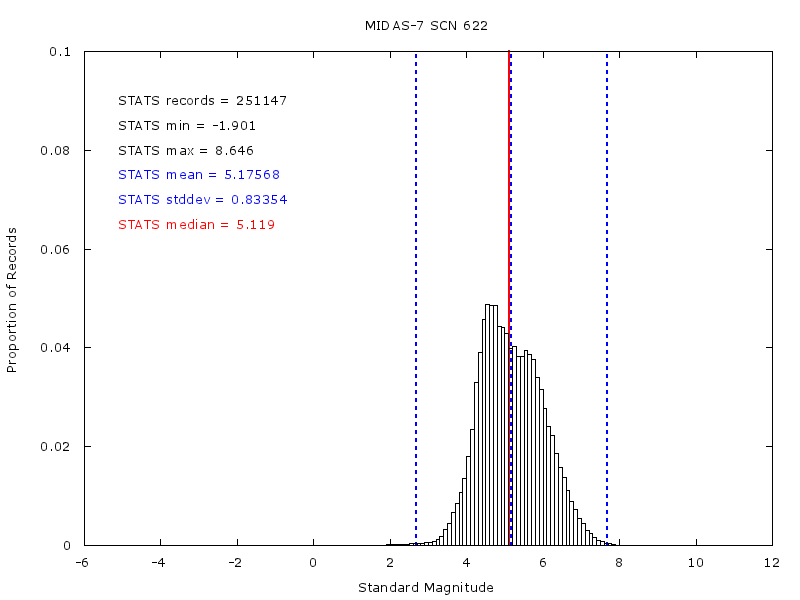 Distribution of Midas-7 (1963-030A, 622) brightness measured in tracks obtained by MMT
17
MMT – STATISTICS OF OBSERVATIONS OF L/V STAGES
18
VARIATIONS OF BRIGHTNESS OF THE ARIANE-44L 3rd STAGE
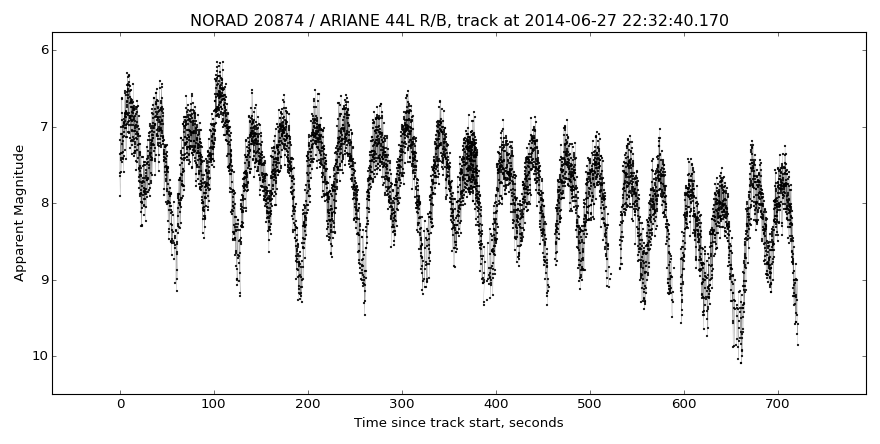 Light curve of the Ariane-44L 3rd stage (1990-091C, 20874),
track 27 Jun 2014
19
1990-091C – ASSESMENT OF BRIGHTNESS VARIATIONS PERIOD
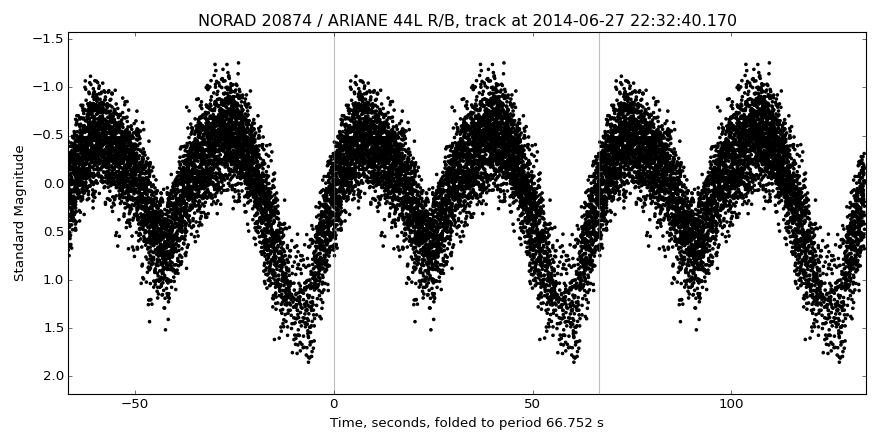 Light curve of Ariane-44L 3rd stage (1990-091C, 20874) folded to period 66.752 s,
track 27 Jun 2014
20
1990-091C – LONG-TERM EVOLUTION OF BRIGHTNESS VARIATION PERIOD
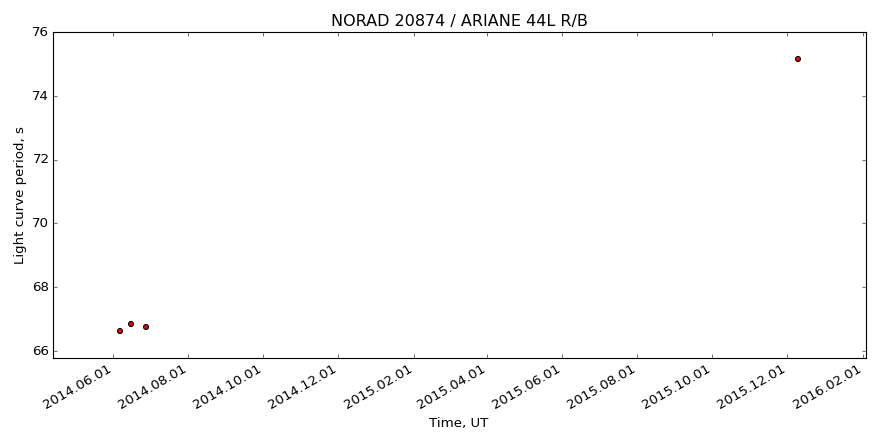 3rd stage of Ariane-44L (1990-091C, 20874) – 2014-2016
Re-entered on 20 Sep 2016
21
VARIATIONS OF BRIGHTNESS OF THE CZ-4B 3rd STAGE
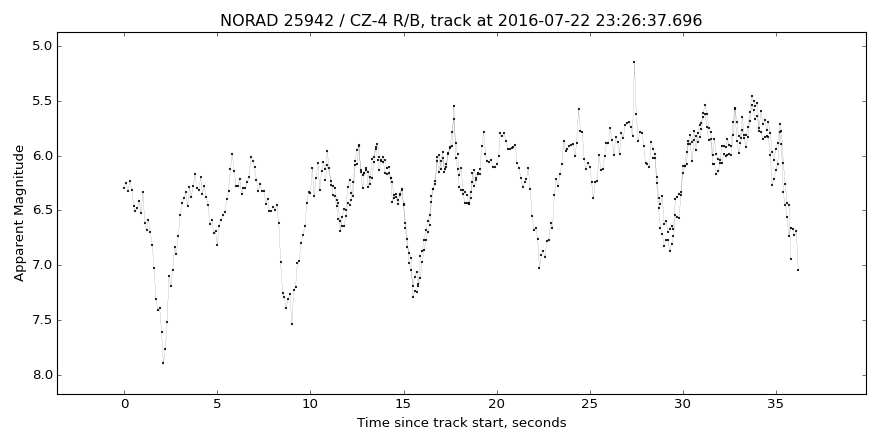 Light curve of CZ-4B 3rd stage (1999-057C, 25942),
track 22 Jul 2016
22
1999-057C – ASSESMENT OF BRIGHTNESS VARIATIONS PERIOD
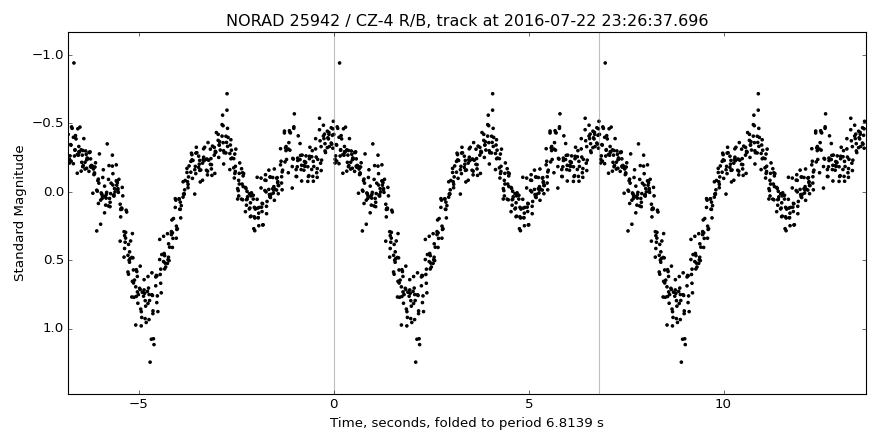 Light curve of the CZ-4B 3rd stage (1999-057C, 25942) folded to period 6.8139 s, 
track 22 Jul 2016
23
1999-057C – LONG-TERM EVOLUTION OF BRIGHTNESS VARIATION PERIOD
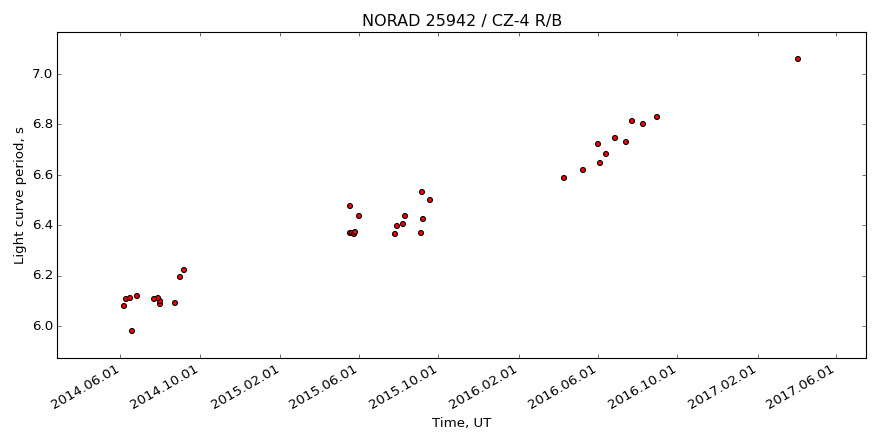 3rd stage of CZ-4B (1999-057C, 25942) – 2014-2017. 
The stage experienced explosion on 11 Mar 2000.
24
Контакты
Thank you for your attention!
v.agapov@mcc.rsa.ru
25